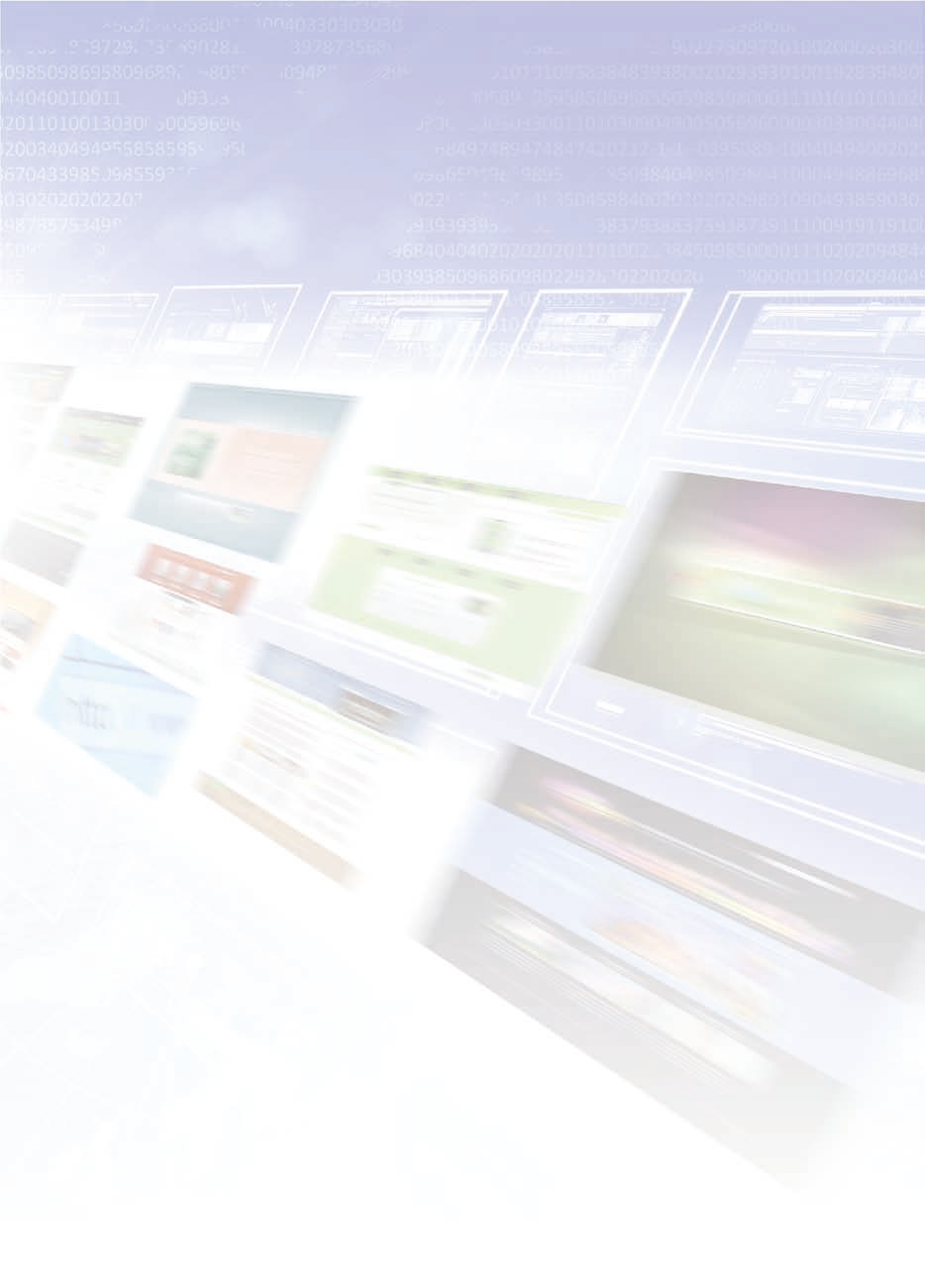 Вопросы :
(Вебинары 17.10.12; 24.10.12; 31.10.12) 

Каковы комиссии по отелям?
Комиссия базовая – 11 %. Комиссия может увеличиваться в процессе бронирования, чем больше бронируете – тем выше комиссия. (при бронировании на 500 000  - 12%)
 
Какие поставщики отелей? В чем их разница?
Мы работаем с самыми крупными и надежными поставщиками: Travco, Gullivers, Академсервис, Miki, Hotelbads, Tourico и Kuoni. Академсервис поставляет отели по России и СНГ, остальные поставщики работают по всему миру. В скором времени у нас появится еще один поставщик – You Travel – он предоставляет контент по отелям летних и зимних курортов. 
 
Можно ли бронировать услуги без установки Мастер агент?
Да, можно. Все ваши заявки будут сохранены в личном кабинете сайта
 
Есть ли Демо-версия ПК Мастер Агента?
Да, есть. Для получения Демо версии Вам нужно отправить запрос на адрес sale@mag.travel
 
Сложно ли устанавливается ПК Мастер Агент?
Нет, не сложно. Т.к. к установочному файлу прилагается инструкция, где пошагово расписана установка программы. Даже если возникнут вопросы по установке, наши технические специалисты помогут  Вам (info@mag.travel)
 
Планируете ли вы в будущем проведение каких-либо акций?
Конечно, уже в декабре стартует цикл новогодних акций. Все новости у нас на сайте www.mag.travel